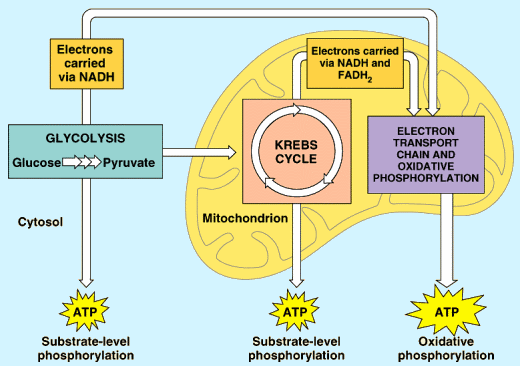 Respiration: Metabolic Pathway Stages
The reactions occur in four stages:
Glycolysis
Link reaction
Krebs cycle
Electron transport chain
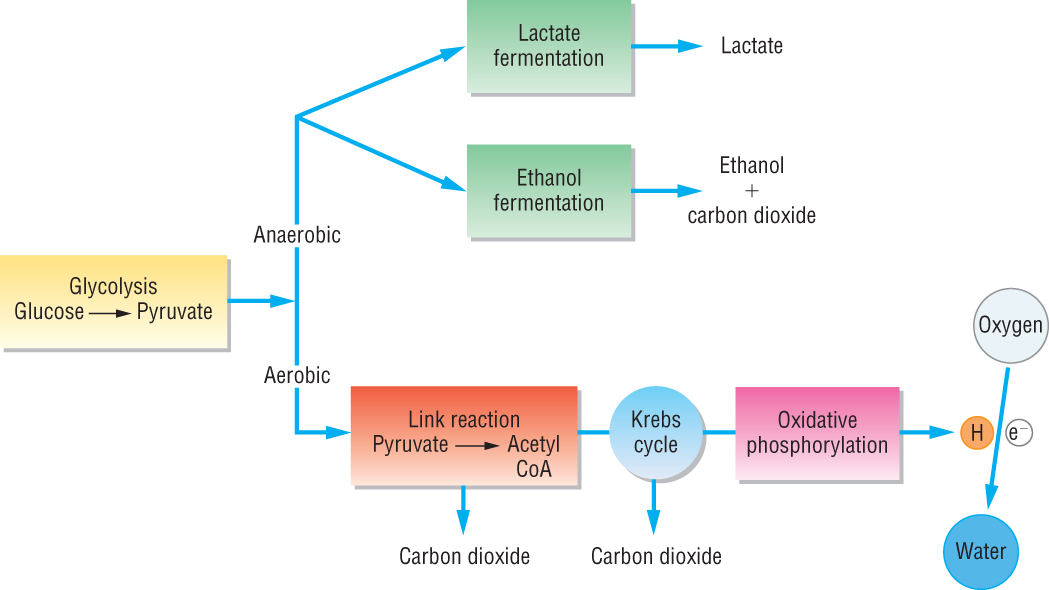 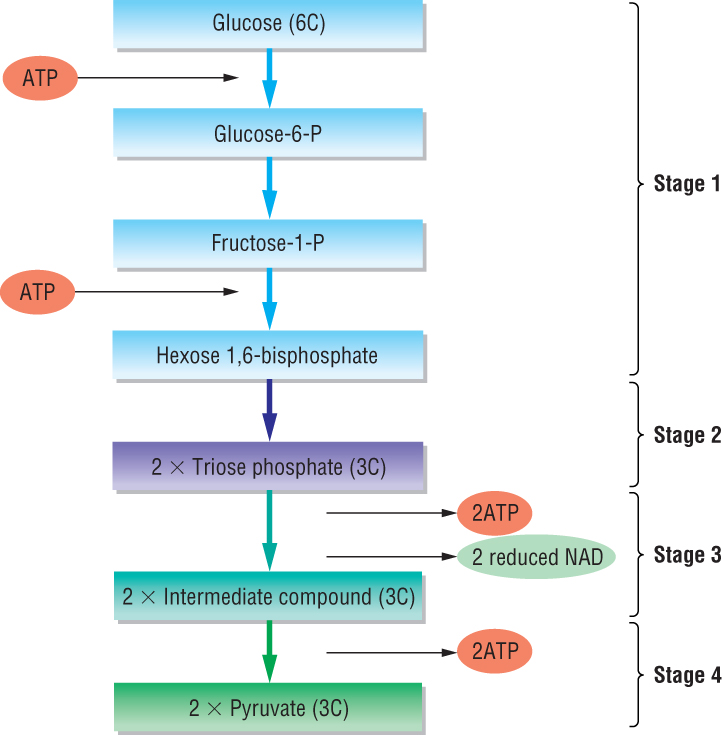 Pyruvate is actively transported into the mitochondria
[Speaker Notes: Pyruvate is actively transported into the mitochondria]
Glycolysis - phosphorylation
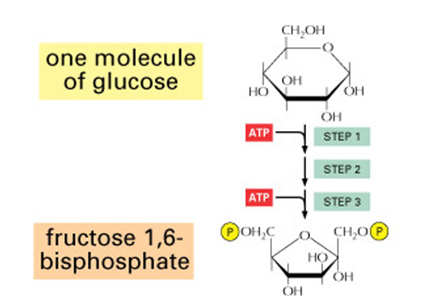 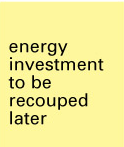 Glycolysis -Lysis
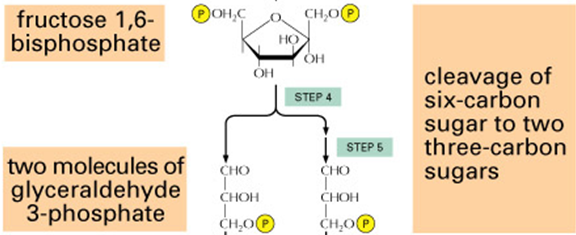 Triose Phosphate
Glycolysis – Oxidation and ATP formation
http://www.youtube.com/watch?v=O5eMW4b29rg&feature=related 
7 minute video of Glycolysis
Triose Phosphate
Triose Phosphate
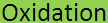 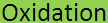 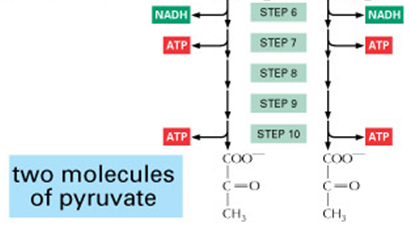 http://highered.mcgraw-hill.com/sites/0072507470/student_view0/chapter25/animation__how_glycolysis_works.html
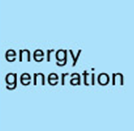 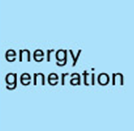 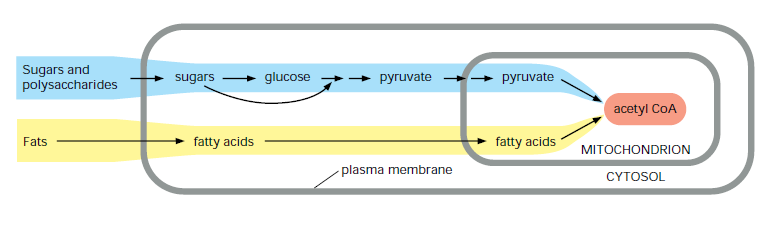 Production of Acetyl-CoA
©1998 by Alberts, Bray, Johnson, Lewis, Raff, Roberts, Walter. http://www.essentialcellbiology.com

Published by Garland Publishing, a member of the Taylor & Francis Group.
Mitochondria
Contains enzymes (proteins)
ATP synthase
Greatly increases the surface area for attachment of enzymes
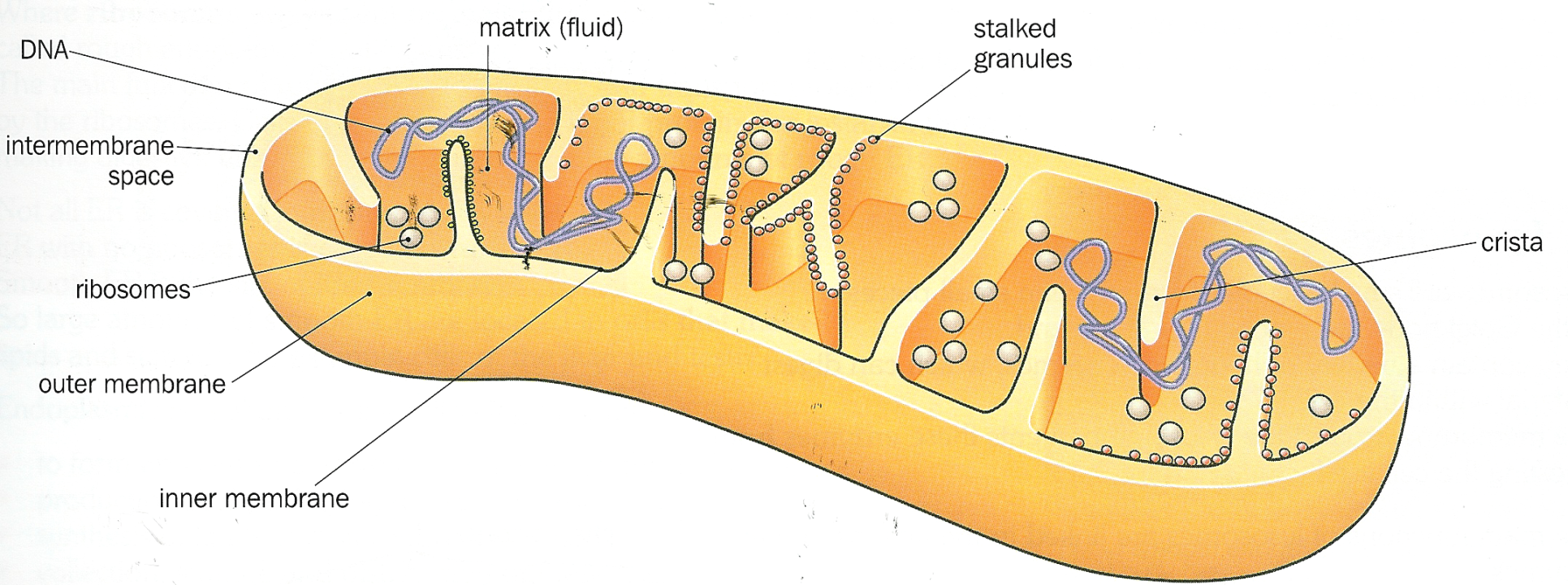 Codes for protein
For protein synthesis
The outer membrane is permeable to small molecules such as sugars, salts and nucleotides
The inner membrane is selectively permeable, which allows mitochondria to control the composition of the matrix
http://www.youtube.com/watch?v=RrS2uROUjK4&NR=1
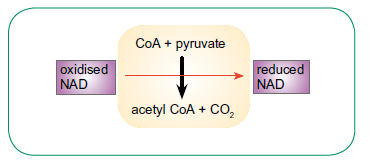 The Link Reaction
Occurs in mitochondrial matrix
Carbon dioxide is removed = decarboxylation
Hydrogen is removed (dehydrogenation) and picked up by hydrogen acceptor molecule, NAD
Enzymes are pyruvate dehydrogenase and pyruvate decarboxylase
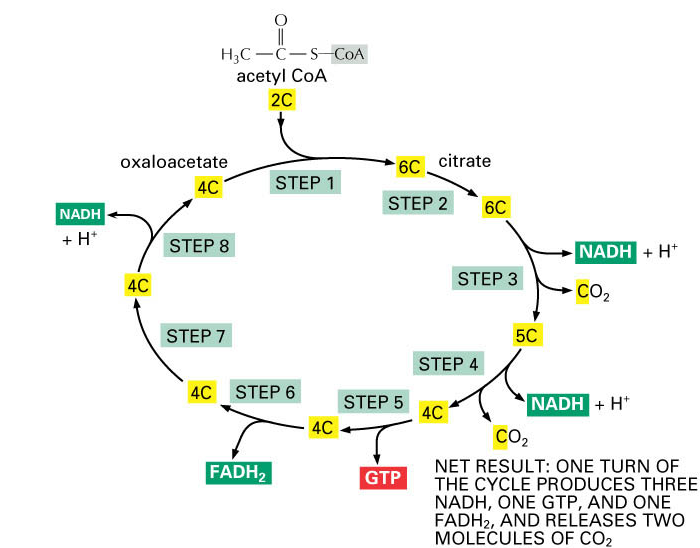 [Speaker Notes: GTP is guanosine triphosphate and it is easily converted to ATP]
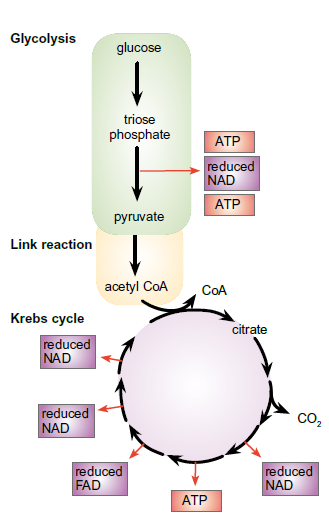 Summary of Glycolysis, Link Reaction and Krebs Cycle
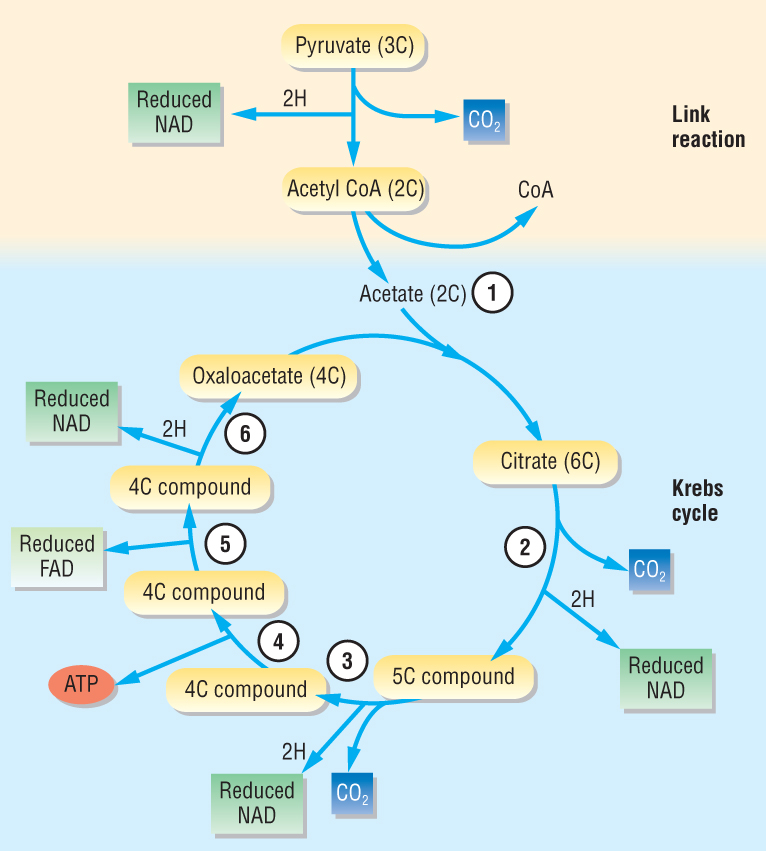 Krebs Cycle
Acetate joins with 4C oxaloacetate to form 6C citrate
Citrate is decarboxylated and dehydrogenated. NAD accepts a pair of H atoms and is reduced
5C compound is decarboxylated and dehydrogenated, forming more reduced NAD
ADP is phosphorylated – reacts with inorganic phosphate in substrate level phosphorylation
Dehydrogenation - FAD is reduced
Dehydrogenation - NAD is reduced and oxaloacetate is regenerated
http://highered.mcgraw-hill.com/sites/0072507470/student_view0/chapter25/animation__how_the_krebs_cycle_works__quiz_1_.html
Electron Transport Chain
In the electron transport chain:
 Electrons are donated by reduced FAD and reduced NAD along with H+ ions.
 The electrons provide the energy needed to pump H+ ions into the intermembrane space.
 A high concentration gradient of H+ ions builds up and the only way the H+ can return is via a pore linked to ATP synthase. 
 This movement of H+ ions is called chemiosmosis. It drives the synthesis of ATP.
 Once completed the H+ ions and electrons join with oxygen to form water.
Starter
http://www.funtrivia.com/playquiz/quiz300188225de28.html
ObjectivesI should be able to…
Outline the process of oxidative phosphorylation, with reference to the roles of electron carriers, oxygen and the mitochondrial cristae

Outline the process of chemiosmosis, with reference to the electron transport chain, proton gradients and ATPsynthase

State that oxygen is the final electron acceptor in aerobic respiration

Explain why the theoretical maximum yield of ATP per molecule of glucose is rarely, if ever, achieved in aerobic respiration
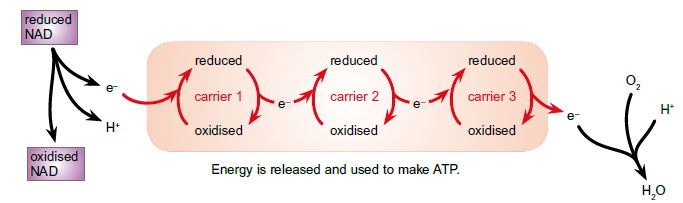 http://www.youtube.com/watch?v=KXsxJNXaT7w&feature=related
http://www.youtube.com/watch?v=KXsxJNXaT7w
http://highered.mcgraw-hill.com/sites/0072507470/student_view0/chapter25/animation__electron_transport_system_and_atp_synthesis__quiz_1_.html
Inner membrane of mitochondria Electron carrier molecules make up electron transport chain
Oxidative Phosphorylation
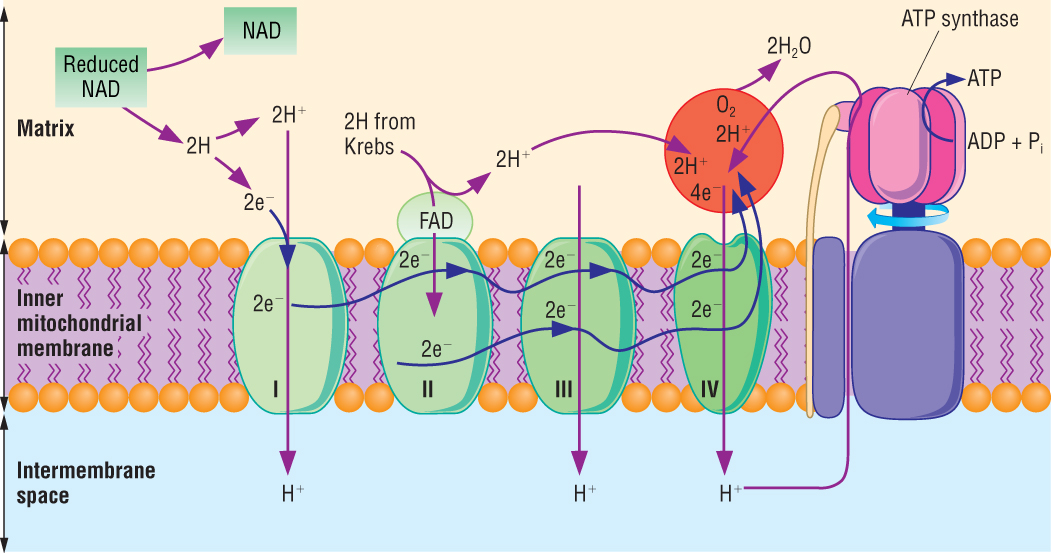 http://www.youtube.com/watch?v=3aZrkdzrd04&feature=related
Respiration Song
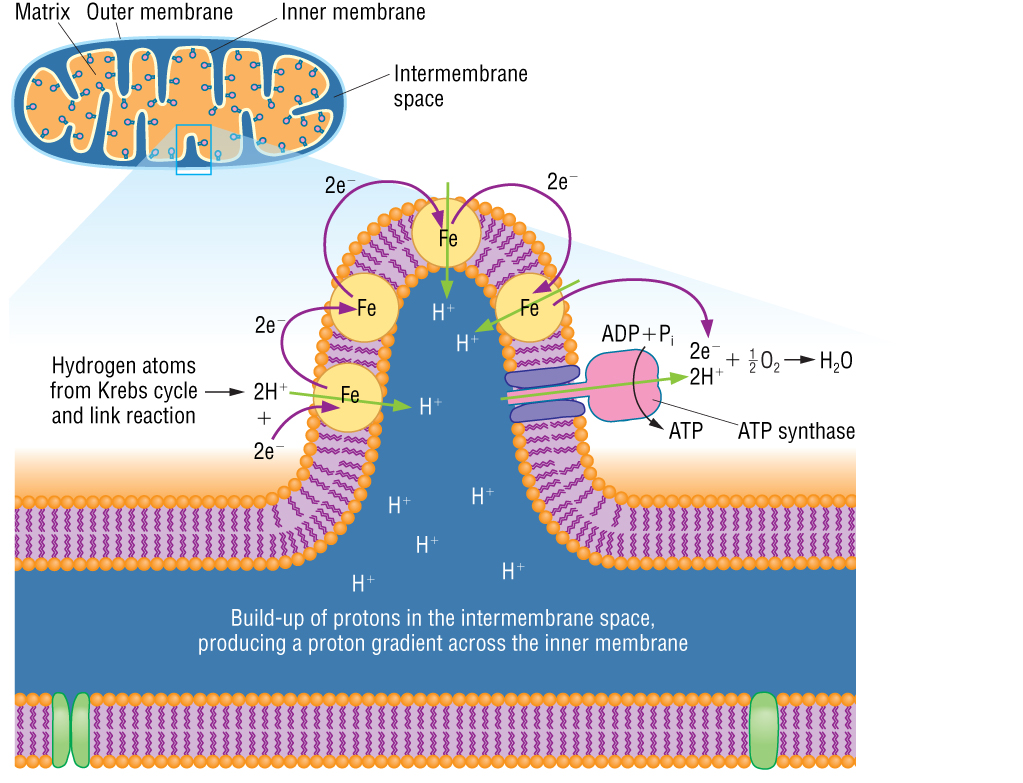 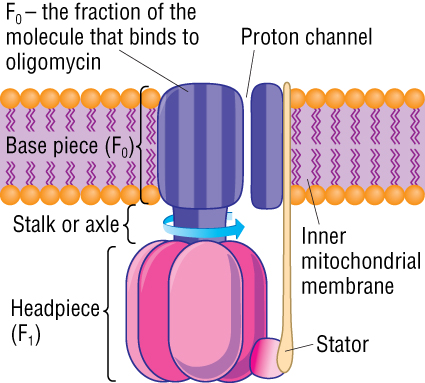 http://www.dnatube.com/video/104/ATP-synthase-structure-and-mechanism
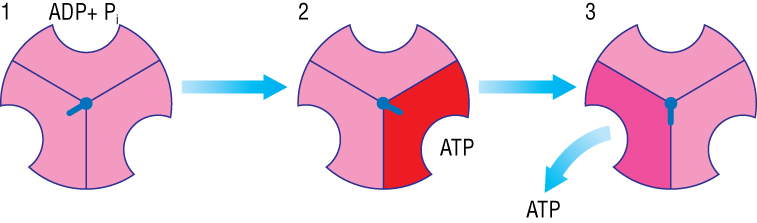 http://www.youtube.com/watch?v=BGU-g4IYD7c
Roles of molecules in oxidative phosphorylation
Electron carriers:
	– as they gain electrons they become reduced
	– as they lose electrons they become oxidised
	– energy released by the electrons as they pass along the chain is used to pump H+ ions from matrix into inter-membrane space
Oxygen: the final electron acceptor, combines with H+ ions to form water (H2O).
Cristae: the infolded inner membrane, increases the surface area for enzyme attachment (site of ATP synthase). Chemiosmosis occurs across the membrane.
Yield of respiration
Theoretical versus real yield in aerobic respiration
The theoretical yield is greater than the actual yield owing to: 
leakage of H ions when passing across membrane 
ATP is used in active transport of pyruvate from cytoplasm into mitochondria
ATP is used to move the reducing power (hydrogen)  from the cytoplasm into mitochondria*
[Speaker Notes: *Reduced NAD cannot pass through the inner mitochondrial membrane. So how does the reducing power get to the matrix? In the cytoplasm, oxaloacetate is reduced to malate by NADH2. Malate then enters matrix and is re-converted to oxaloacetate and NADH2, This leaves NAD outside in the cytoplasm to be re-cycled in glycolysis. Oxaloacetate is changed into aspartate which moves back into the cytoplasm and re-converted to oxaloacetate]
Anaerobic Respiration
 Summary
Lower yield because:
 no oxygen, no final electron acceptor, no 
oxidative phosphorylation
 no Krebs cycle
 no Link reaction
So only 2 ATP made in anaerobic respiration compared with 34 ATP in aerobic respiration
The fate of pyruvate under anaerobic conditions in mammals – the lactate pathway
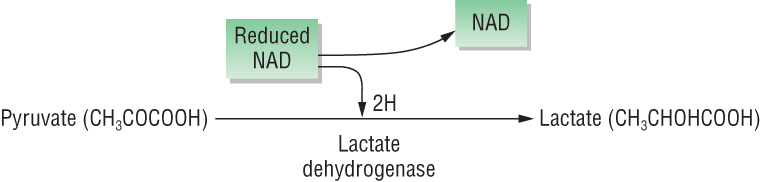 The fate of pyruvate under anaerobic conditions in yeast – ethanol fermentation
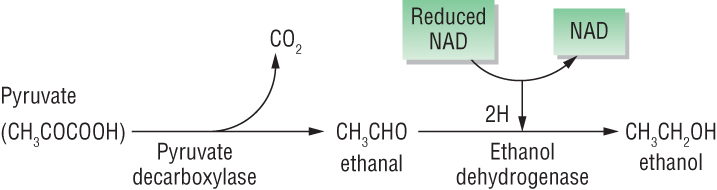 Anaerobic respiration in mammals versus yeast
Summary of whole process
http://www.qcc.cuny.edu/BiologicalSciences/Faculty/DMeyer/respiration.html
Glycolysis
http://www.mcgrawhill.ca/school/applets/abbio/quiz/ch05/how_glycolysis_works.swf
Krebs Cycle
http://www.mcgrawhill.ca/school/applets/abbio/quiz/ch05/how_the_krebs_cycle_wor.swf
Electron Transport Chain
http://highered.mcgraw-hill.com/sites/0072437316/student_view0/chapter9/animations.html#
How NAD works
http://www.mcgrawhill.ca/school/applets/abbio/quiz/ch05/how_nad_works.swf
Oxidative phosphorylation
To the tune of californication:
http://www.youtube.com/watch?v=wqqYIgY40OE&feature=related
More silly songs:
http://www.youtube.com/watch?v=xmpd4WwOqks